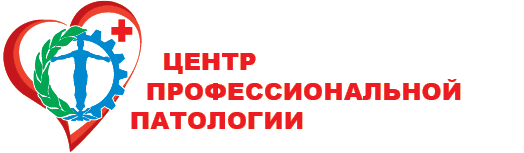 Окружной научно-практический семинар«Организация и проведение предварительных, периодических, внеочередных медицинских осмотров и экспертизы профессиональной пригодности лиц, работающих во вредных и (или) опасных условиях труда»
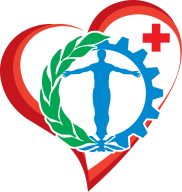 Профессиональная заболеваемость в ХМАО-ЮГРЕ 2015 год
Поваров В. И.
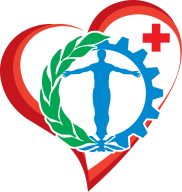 Число профессиональных заболеваний и отравлений с учетом вида и формы   патологии  по административным территориям
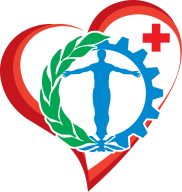 Число профессиональных заболеваний и отравлений с учетом вида и формы патологии по видам экономической деятельности
Распределение хронических профессиональных заболеваний по учреждениям, установившим диагноз и по активности их выявления
Распределение хронических профзаболеваний по учреждениям, установившим диагноз и по активности их выявления  по муниципальным образованиям
Распределение хронических профзаболеваний по учреждениям установившим диагноз и по активности их выявления по основным населённым пунктам, где выявляются проф. заболевания.
Возрастной состав работающих, у которых выявлены профессиональные заболевания
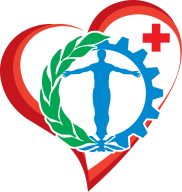 Профессиональную заболеваемость во многом определяют
          -Старение основных производственных фондов, заметное сокращение объемов капитального и профилактического ремонта промышленных зданий, сооружений, машин и оборудования;
          -Прекращение финансирования разработок по созданию новой техники, технологий, технологического обновления производства на этой основе
          -Ухудшение контроля за техникой безопасности производства в результате разрушения отраслевой системы управления охраной труда, сокращения служб охраны труда на предприятиях
          - Ослабление ответственности работодателей и руководителей производств за состояние условий и охраны труда.
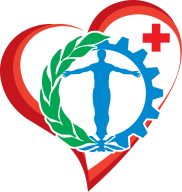 Для снижения профессиональной заболеваемости, необходимо.
1) Обратить внимание на качество проведения медицинских осмотров. 
2) Провести анализ причин снижения выявляемости профессиональной заболеваемости в ходе периодических медицинских осмотров с 87%  в 2014 году до 57% в 2015 году.
3) Организовать проведение семинаров по организации проведения медицинских осмотров, расследования случаев профессиональной патологии.
4) Выработать единые требования при медицинском сопровождении лиц при подозрении на профессиональное заболевание.
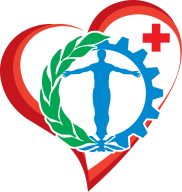